Metodologie 2Lekce 2
Lenka Slepičková
Přírodní vs. sociální věda
4 FeS + 7 O2(g) → 4 SO2(g) + 2 Fe2O3(s)
an = a1 + (n - 1)d
s = v . t

X

„Jen“

Pravděpodobnostní závěry
Omezená platnost závěrů
Obtížné nalezení důkazů o kauzalitě (obtížné naplnění podmínek kauzality)
							(Disman, 1998:15)
Zvyšování prodeje biopotravin souvisí se zvyšujícím se počtem dětí s autismem
Korelace = statistický vztah mezi proměnnými
Kauzalita = příčinná souvislost mezi proměnnými (je nutné splnit podmínky kauzálního vztahu)
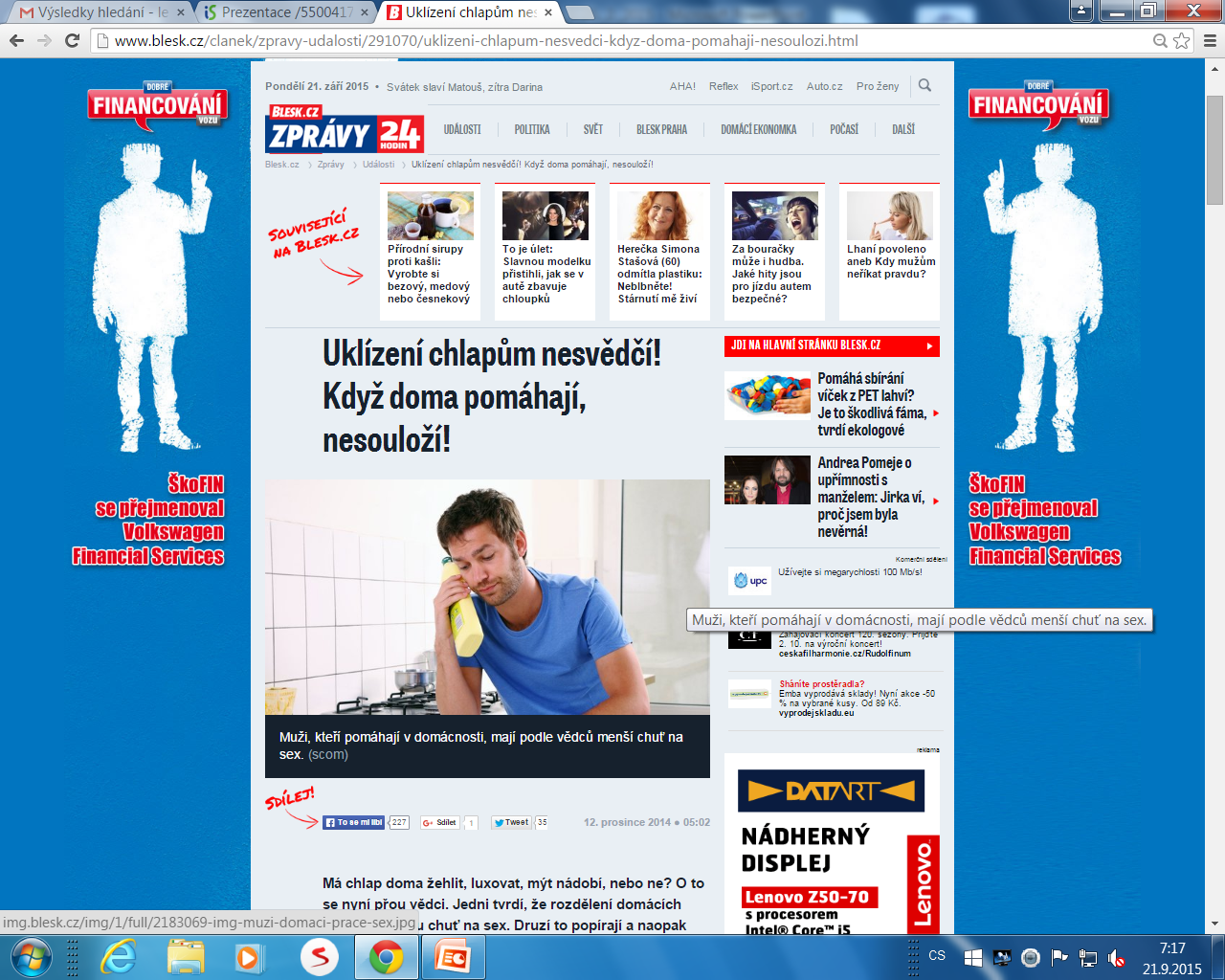 Co na to vědci?
Výzkumníci z Juan March institutu v Madridu varují:

Muži, kteří doma zastávají domácí práce, mají méně sexu s partnerkou.
Muži, kteří se ženským pracím v domácnosti nevěnují, mají sexu téměř dvakrát tolik.
				www.blesk.cz
Proč to je ve vědách, zabývajících se člověkem, tak složité?
Rozsáhlost přirozených systémů v soc. vědách (mnoho faktorů, různé typy zkreslení), vždy pracujeme s redukovaným popisem reality. Redukce se týká 4 prvků výzkumu (počtu pozorovaných proměnných, vztahů mezi nimi, časového kontinua na 1 bod, populace na vzorek)
Aktér, který má své motivy, záměry, cíle (subjektivita aktéra)
Výzkumník jako součást zkoumaného světa (subjektivita výzkumníka)
Většinu jevů nelze zkoumat přímo, ale zprostředkovaně
Nemůžeme manipulovat s lidmi nebo na nich činit pokusy
Pomůže nám experiment?
Experiment = jediná výzkumná metoda, která umí dokázat kauzální vztahy

Výzkumník manipuluje s nezávislou proměnnou (např. metoda výuky, tréninkový plán, léčba, vystavení sledování programu s násilným obsahem, intenzita osvětlení)  a zjišťuje, jaký to má důsledek na závisle proměnnou (např. množství znalostí, uběhnutá rychlost, zdravotní stav, agresivita, pracovní výkon)
Klasický experiment
Náhodné rozdělení do experimentální a kontrolní skupiny (experiment porovnává účinky!)
Měření
Vystavení experimentální skupiny experimentální proměnné (kontrolované výzkumníkem)
Měření – existuje statisticky významný rozdíl mezi skupinami?
Lze použít experiment?
Vliv dramaterapie na socializaci osob bez domova
Srovnání lázeňské a medikamentózní léčby epilepsie
Co lépe působí na rozvoj vědomostí a znalostí žáků: týmové nebo tradiční vyučování?
Jaké dítě dosahuje lepších školních výsledků, dítě vychované chůvou, nebo rodiči?
„Studie ukazuje korelaci, nikoli kauzalitu“
Dánští výzkumníci sledovali skupinu žen žen ve věku 15 - 34 let mezi roky 1995 a 2013, dohromady tak měli data o více než milionu žen (přesně 1 061 997). 
Výsledky ukázaly, že různé typy antikoncepce vedou k různému zvýšení rizika deprese. Vědci porovnávali ženy, které začaly užívat danou metodu antikoncepce, se „srovnatelnými“ ženami, které ji užívat nezačaly. Měřili, o kolik se u žen, které začaly používat antikoncepci, zvýšila šance, že jim budou předepsána antidepresiva.
U žen užívajících kombinovanou perorální antikoncepci stoupla míra rizika (RR) o 23 %.
U uživatelek progestogenových pilulek stouplo riziko o 34 %.
U uživatelek antikoncepčních náplastí (norgestolmin) stouplo riziko o 100 %.
U uživatelek vaginálního implantátu (etonogestrel) stouplo riziko o 60 %.
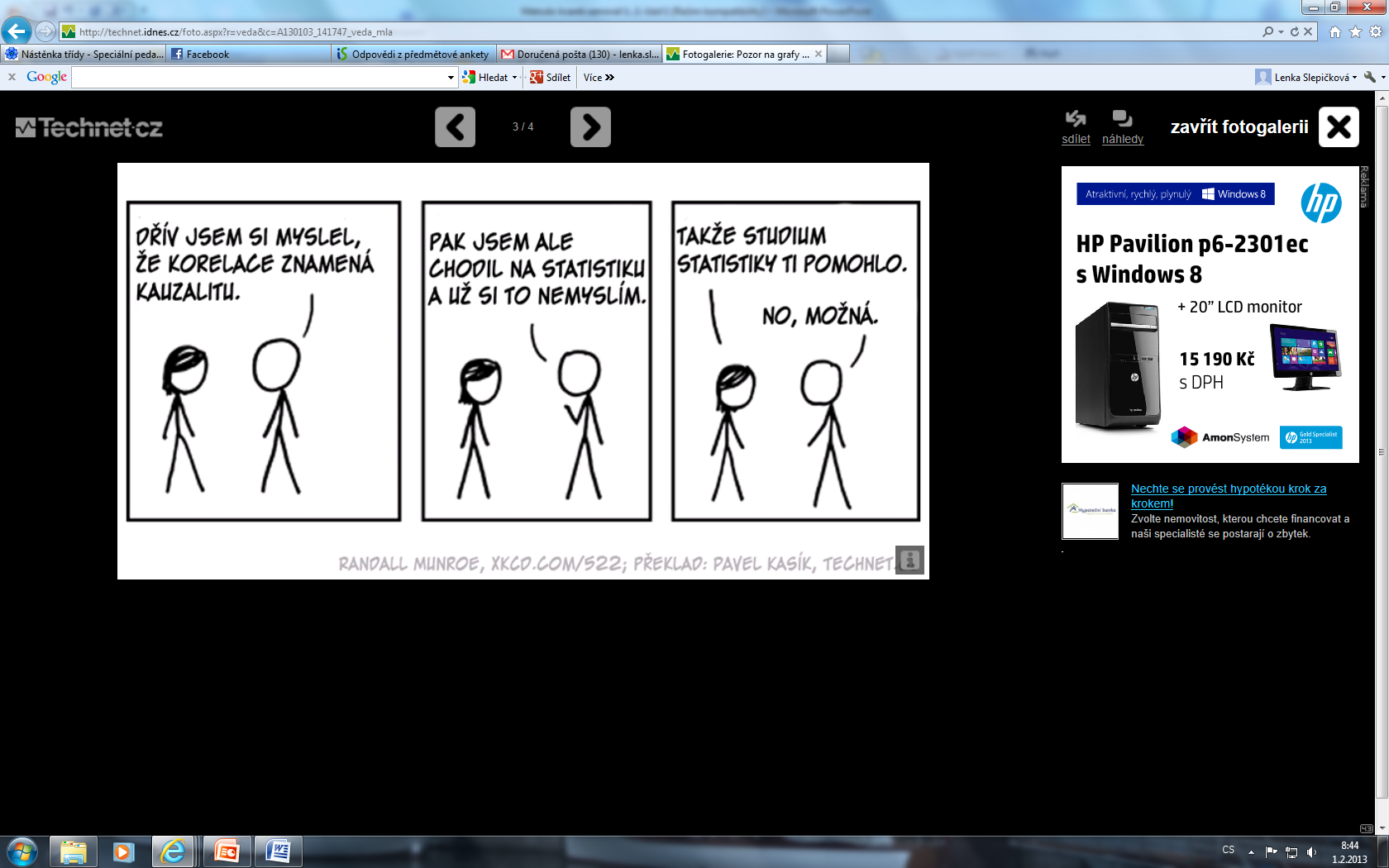 V kvantitativním výzkumu se obvykle setkáme s těmito kroky:
formulace problému a výzkumné otázky
informační příprava výzkumu
formulace hypotéz
rozhodnutí o populaci a vzorku
(pilotní studie)
rozhodnutí o technice sběru informací
operacionalizace
konstrukce nástrojů pro tento sběr
předvýzkum
sběr dat, zpracování dat
analýza dat
interpretace
závěry
Konceptualizace, operacionalizace
Konceptualizace
Je přesnou definicí konceptů (a jejich dimenzí), používaných ve výzkumu. 

Operacionalizace
Neříká, co to je studovaný fenomén, ale říká, jak jej poznat.
Definované pojmy převádíme do zkoumatelné podoby, tj. na empiricky zjistitelné, nějakým způsobem měřitelné údaje.
Operacionalizace vyjadřuje koncept popisem operací, kterými bude měřen.
V praxi probíhá jako stanovování indikátorů.
[Speaker Notes: Zpět k příkladu výzkumu.]
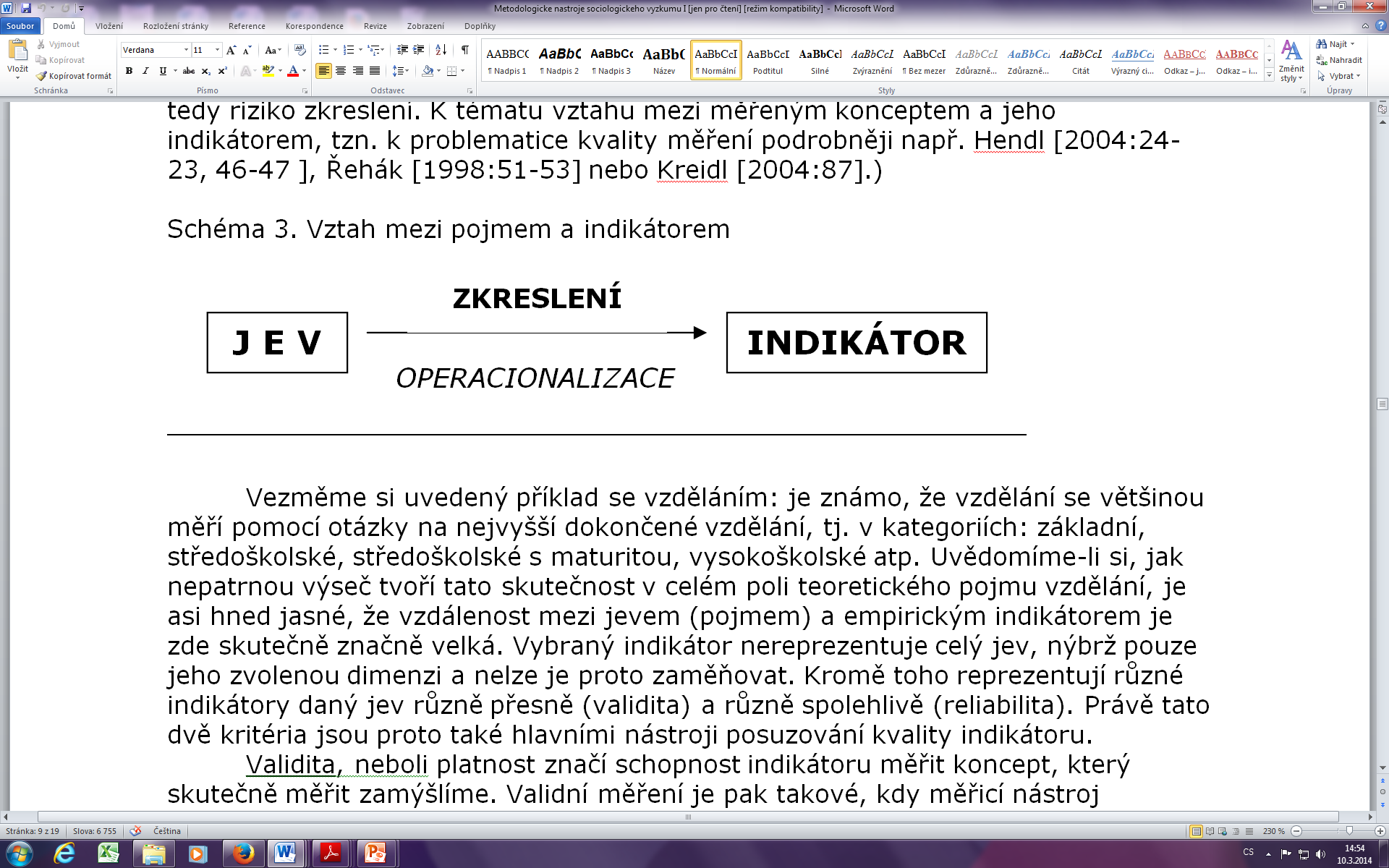 Příklad hypotéz a procvičování indikátorů
1. Lidé, kteří jsou deprivovaní, více tíhnou k náboženství než lidé, kteří nejsou deprivovaní.
Příklad: Koncept deprivace
Deprivace
KONCEPT
DIMENZE KONCEPTU
Fyzická
Ekonomická
Sociální
Politická
Psychická
Sociální deprivace je situace strádání ve společenské oblasti, 
sociální izolace a narušení sociální identity a dovedností.
KONCEPTUALIZACE
Indikátor č. 1
Sociální izolace:
 Počet přátel
 kontakt s rodinou
 angažmá v organizacích
 kontakt se sousedy
Indikátor č. 2
Nedostatek oceněných rolí
 povolání
- stav
Indikátor č. 3
Sociální dovednosti
introverze/extrovezre
asertivita
OPERACIONALIZACE
Příklad: Religiozita
Religiozita
KONCEPT
DIMENZE KONCEPTU
Postoje
Víra
Chování
Oficiální deklarace
KONCEPTUALIZACE
Indikátor č. 1
Indikátor č. 2
Indikátor č. 3
OPERACIONALIZACE
2. Pohádky rozvíjejí obrazotvornost dětí.
3. Dívky jsou v učebnicích prvouky zobrazovány stereotypněji než chlapci.
4. Čím je společnost frustrovanější, tím je také krvelačnější.
5. Děti žijící po rozvodu rodičů ve střídavé péči jsou v životě úspěšnější než děti žijící po rozvodu převážně s jedním rodičem.
Kdy hypotézy v kvantitativním výzkumu neformulujeme?
Je-li výzkum deskriptivní a má jen jednu proměnnou

Př. Jaké jsou souhrnné výkony žáků v testu PISA?
     Jak vypadá typický den svobodné matky?
     Jaké jsou projevy agresivity ve škole?
     Jaké je časové zastoupení jednotlivých 	činností učitele na hodině biologie?
Validita
schopnost indikátoru měřit koncept, který skutečně měřit zamýšlíme
validní měření je pak takové, kdy měřicí nástroj skutečně měří koncept, který má být měřen, zatímco nevalidní měření zamýšlený jev nepostihuje
validita indikátoru platí vždy pouze pro kontext, v němž byla ověřena, tzn. v kontextu daného jevu
Reliabilita
schopnost indikátoru měřit koncept bez náhodného kolísání a zkreslení
reliabilní měření je takové, kdy v případě, že se stav pozorovaného předmětu nezměnil, dosahuje měření stále stejného výsledku. 
metodou, jak zajistit co nejvyšší míru reliability je standardizace, neboli zajištění totožných podmínek pro všechna měření. Zajišťujeme,  že sběr empirické informace musí probíhat ve standardizovaném prostředí (např. domácnost respondenta), za standardizovaných podmínek (rozhovor tváří v tvář, bez přítomnosti další osoby) a pomocí standardizovaného výzkumného nástroje (dotazník s předepsanými otázkami i odpověďmi, daným pořadím atp.).
Reprezentativita
Možnost  zobecnění výsledků - určuje,  zda to, co bylo vyzkoumáno, je možné vztáhnout i na další objekty, které přímo nebyly předmětem zkoumání
Generalizovat informace lze pouze v případě, že výběrový soubor je zmenšeninou souboru základního, tzn. že oba soubory se neliší v rozložení žádné z myslitelných vlastností, jenom svojí velikostí. 
Reprezentativita není určována jen počtem zkoumaných jednotek a návratností, ale i mechanismem jejich výběru ze základního souboru.
Populace x vzorek Základní soubor x výběrový soubor
xxxxxxxxxxxxxxxxxxxxxxxxxxxxxxxxxxxxxxxxxxxxxxxxxxxxxxxxxxxxxxxxxxxxxxxxxxxxxxxxxxxxxxxxxxxxxxxxxxxxxxxxxxxxxxxxxxxxxxxxxxxxxxxxxxxxxxxxxxxxxxxxxxxxxxxxxxxxxxx
X	x
	
x
	
x	x

x	x	x

x   x

x
Redukce populace na vzorek
Vzorek (výběrový soubor) = skupina jednotek, které skutečně pozorujeme
Populace (základní soubor) = soubor jednotek, o kterém předpokládáme, že jsou pro něj naše závěry platné

	Jak dosáhnout co největší podobnosti vzorku a populace?
Výběr vzorku I. Výběry zajišťující reprezentativitu
Náhodný výběr – každý prvek populace má stejnou pravděpodobnost, že se do vzorku dostane
Reprezentuje známé i neznámé vlastnosti populace
Jsme schopni vyčíslit, jak se vzorek liší od populace
Prostý náhodný výběr, systematický výběr, náhodný stratifikovaný výběr, vícestupňový náhodný výběr
Závislost na tzv. opoře výběru: seznam jednotek základní populace, z     	něhož vzorek vybíráme

Kvótní výběr – imituje ve struktuře vzorku známé vlastnosti populace 
-    Omezujeme se jen na několik málo proměnných
Musíme populaci znát
-	Závislost na tazateli atd.
[Speaker Notes: Systematický výběr – každá n-tá jednotka ze seznamu (první ale musí být vybrána náhodně!), stratifikovaný – populace je rozdělena do skupin (například studenti jednotlivých ročníků) a vybírá se náhodně z těchto skupin, vícestupňový – nejprve se náhodně vybírají uskupení (okresy), pak teprve jedinci atd.]
Výběr vzorku II. Výběry nezajišťující reprezentativitu
Účelový výběr/Záměrný – je založen na úsudku výzkumníka o tom, co by mělo být pozorováno a co je možné pozorovat
Dostupný výběr
Samovýběr/Anketa - odpovídá ten, kdo má zájem
Sněhová koule
- Velké omezení pro generalizaci našich závěrů
[Speaker Notes: Problém samovýběru;]
Orientační návod pro vztah mezi velikostí základního a výběrového souboru (Gavora, 2010)
Pilotní studie
cílem je zjistit, zda je náš výzkum např. v dané populaci vůbec možný 
ověřuje, zda informace, kterou požadujeme, v naší populaci vůbec existuje a zda je dosažitelná 
je prováděna např. na malé skupině vybrané z populace, kterou hodláme studovat 
často kvalitativní techniky
důležitá hlavně tehdy, pokud nemáme opravdu hlubokou znalost o zkoumané populaci
Předvýzkum
účelem předvýzkumu je odzkoušení nástrojů (př. dotazníku), které jsme pro náš výzkum zkonstruovali
zkoušíme i analytický postup